Credit Repair Companies
Why you should avoid them
What to do instead
UAW-FCA-Ford-General Motors Legal Services Plan
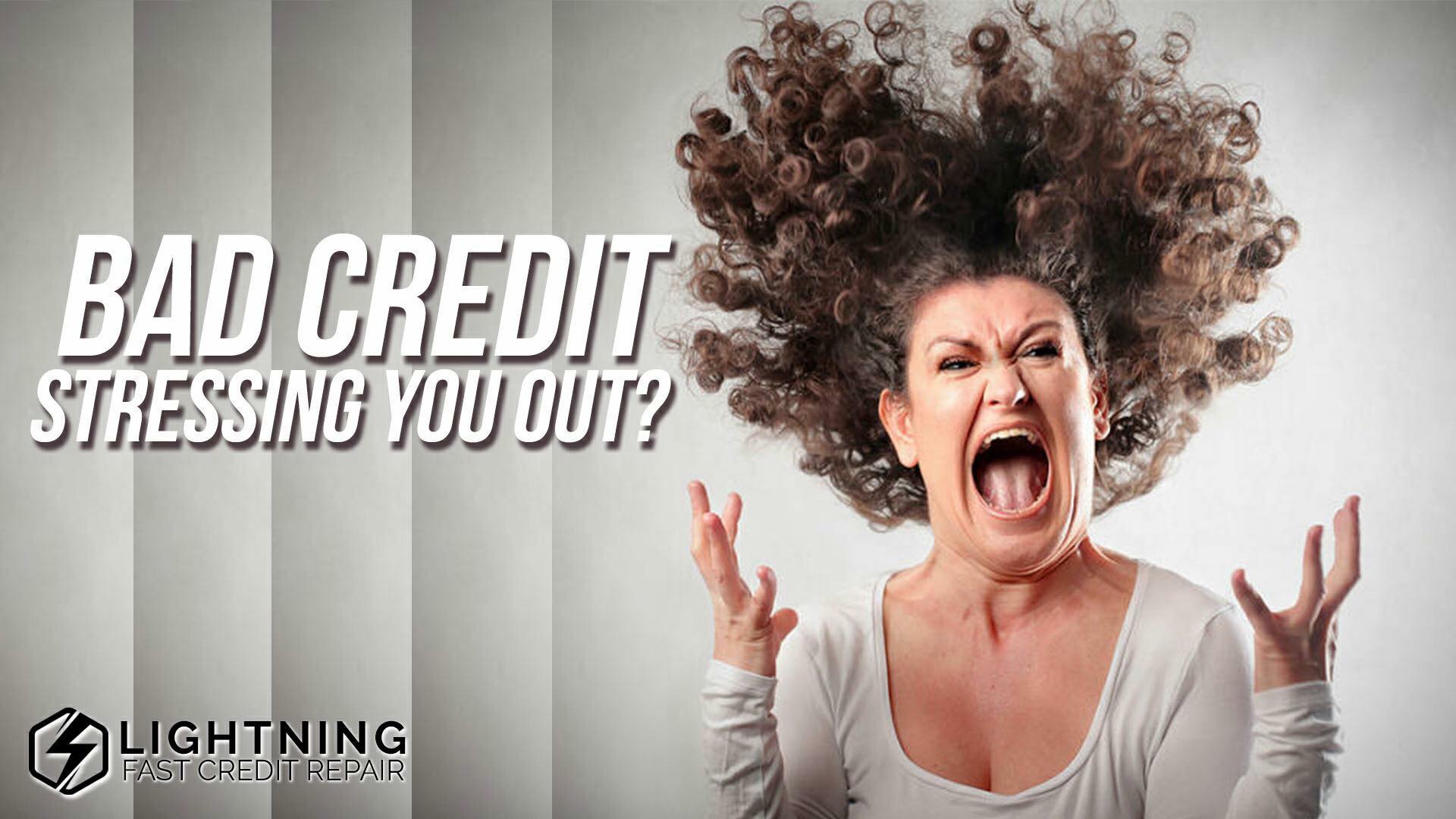 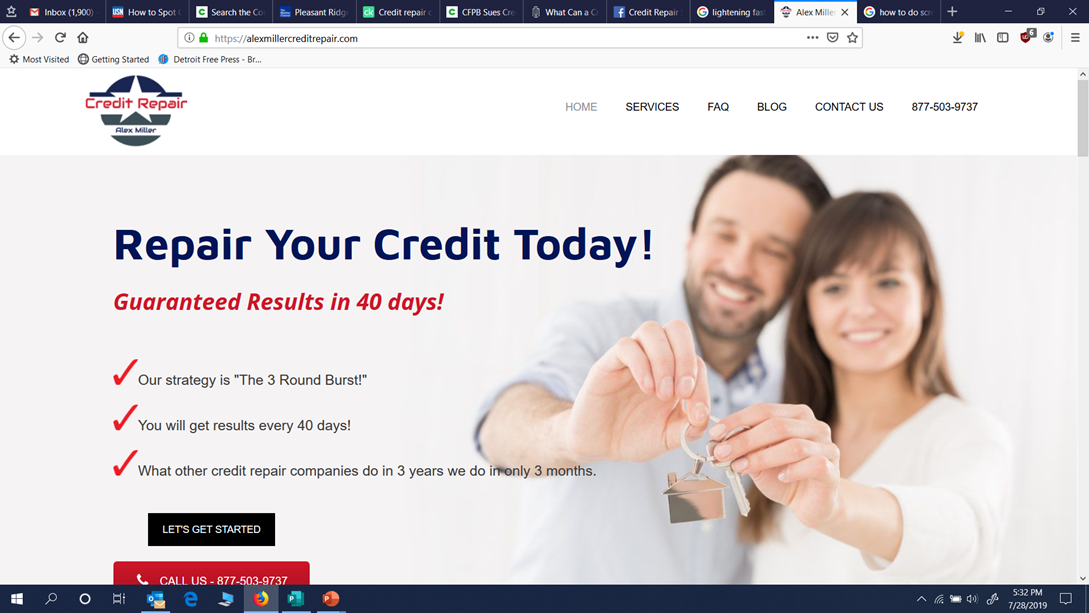 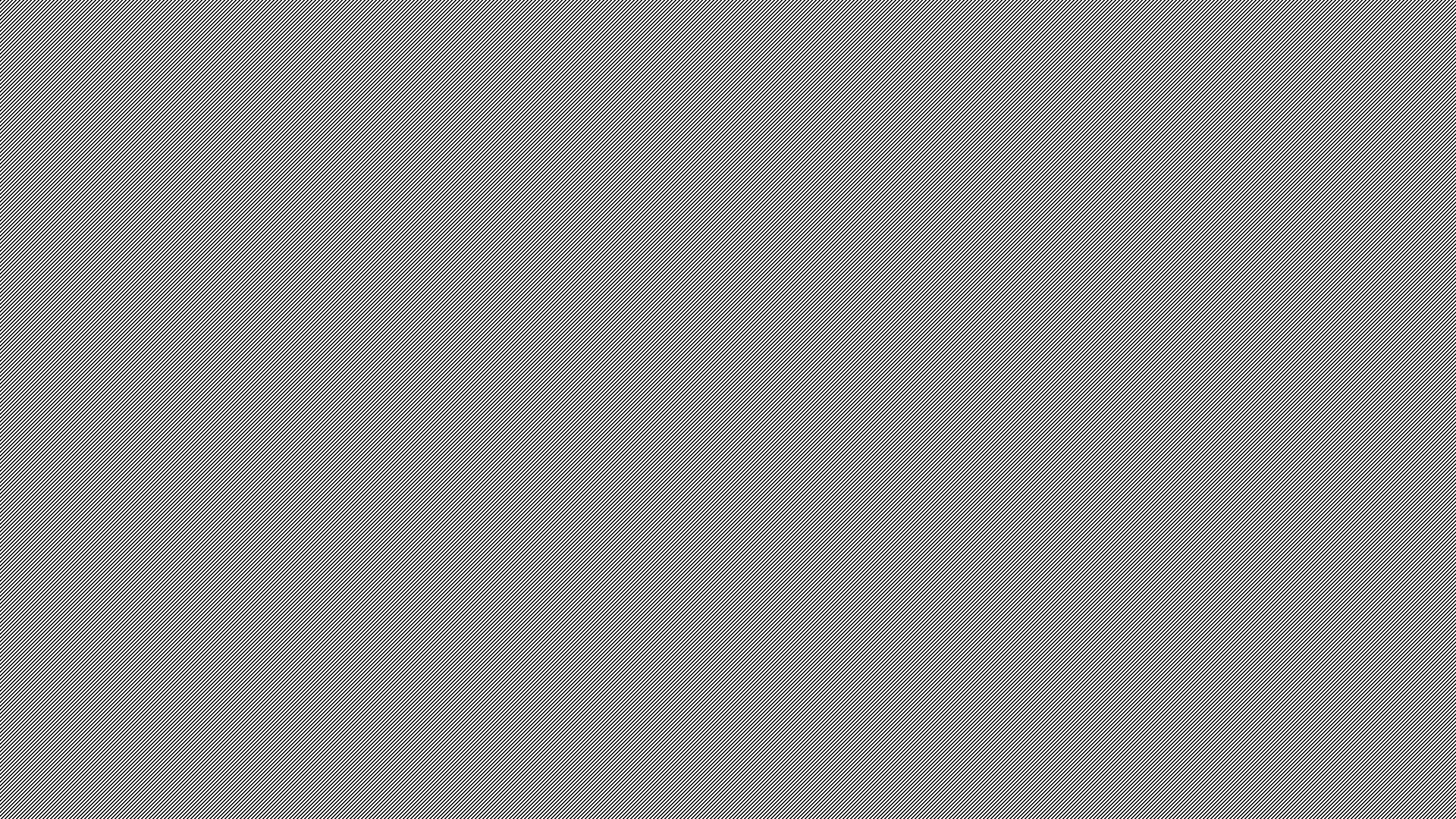 5 Reasons to avoid Credit Repair Companies
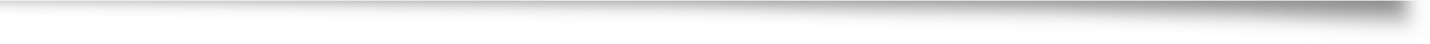 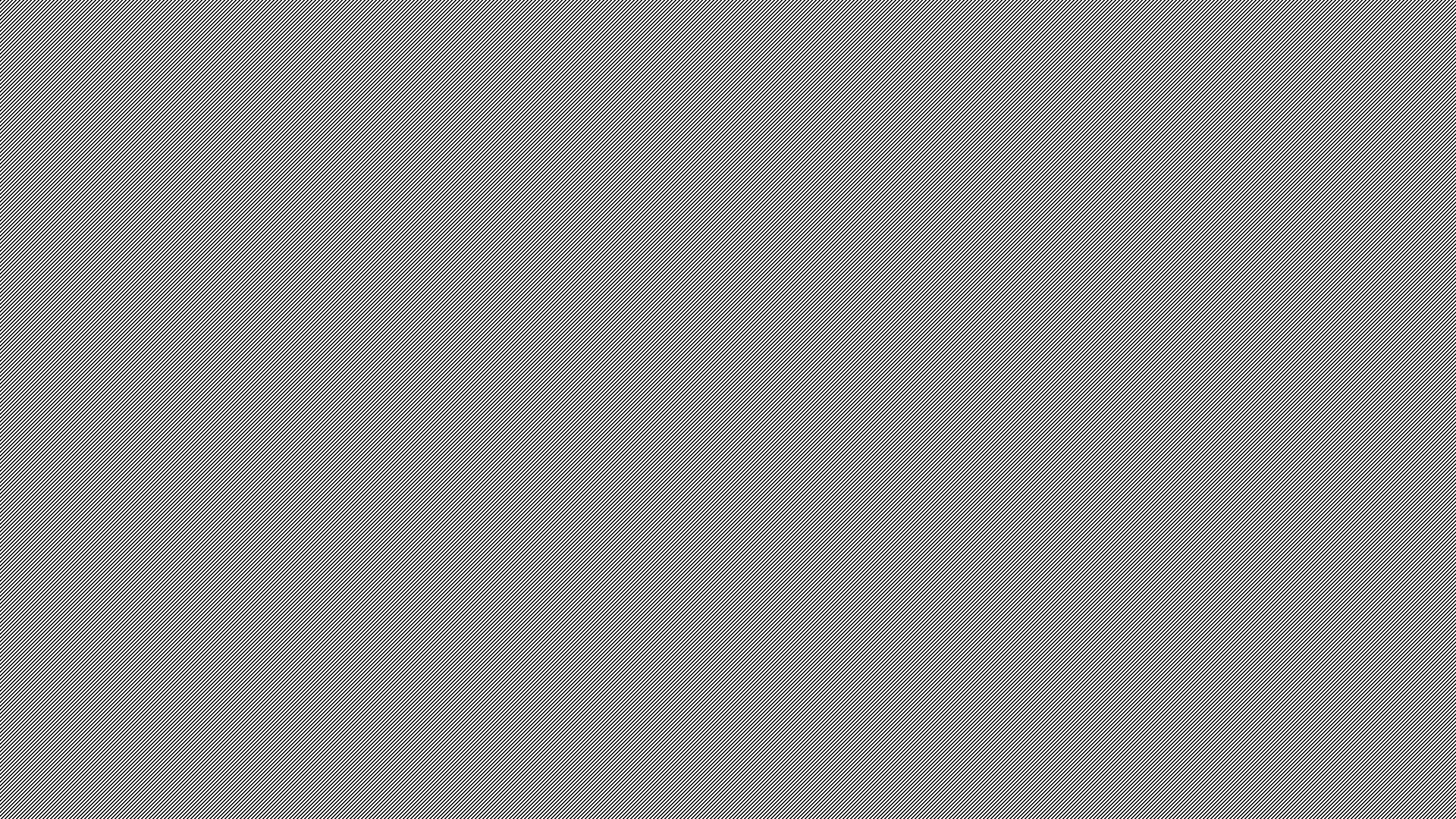 Most CRC’s promise more than they can deliver.
Reason to avoid 1
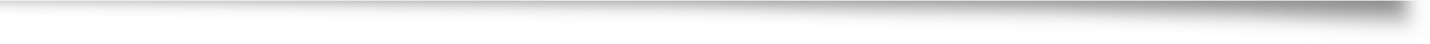 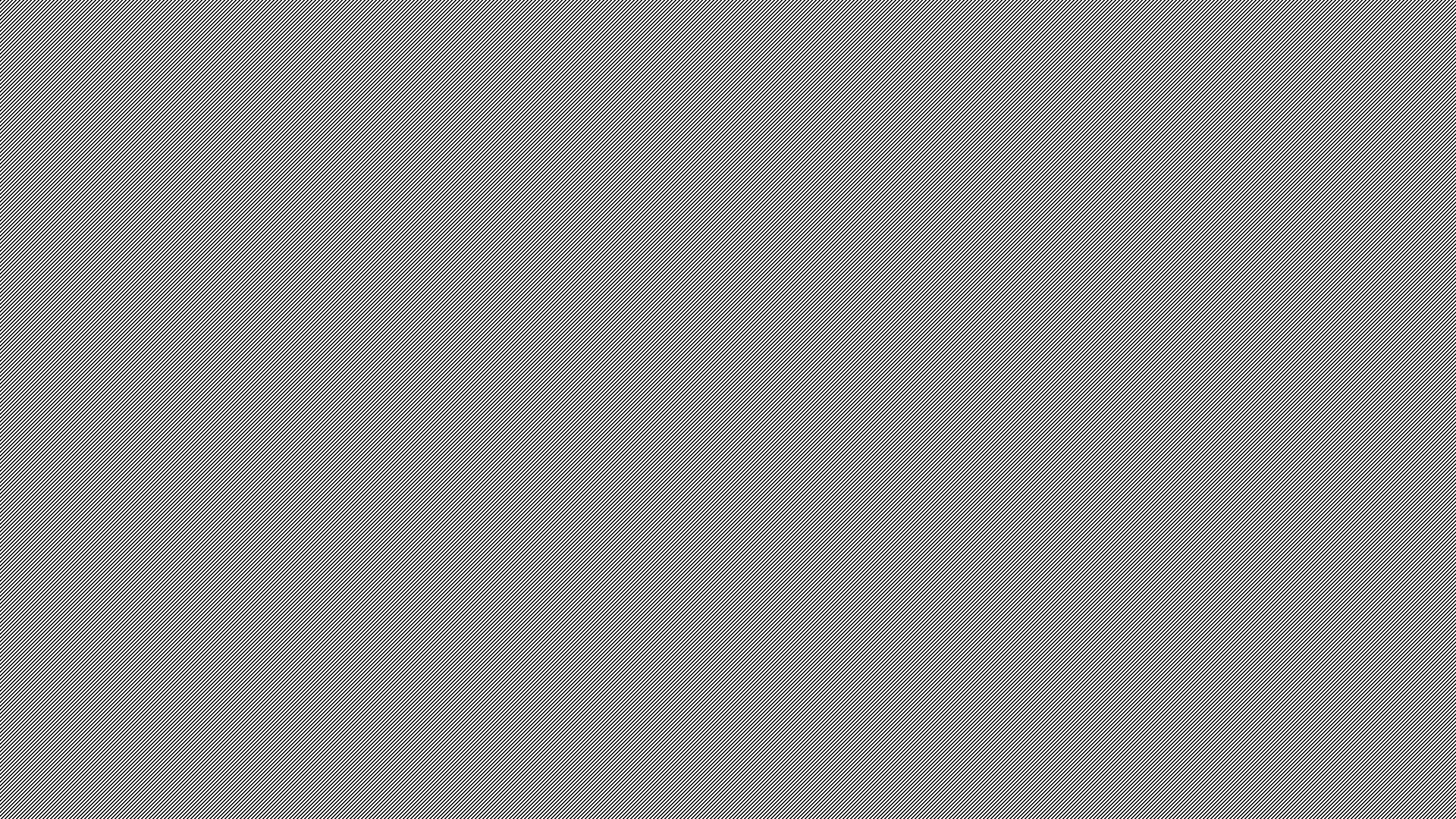 Most CRC’s break the law by charging before completing work.
Reason to avoid 2
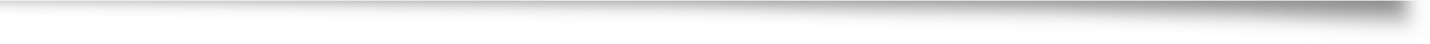 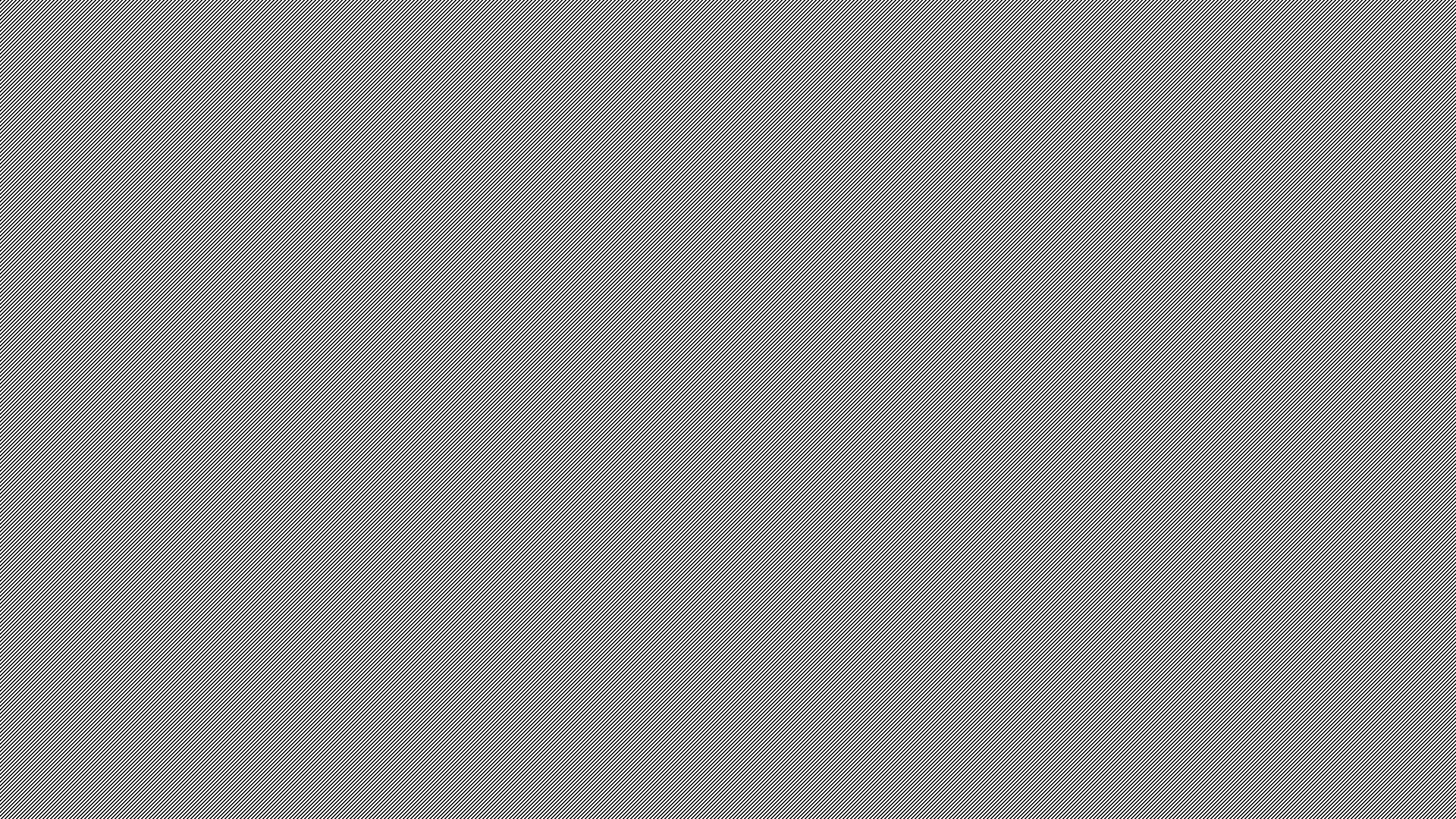 Some CRC’s sell questionable or even illegal schemes.
Reason to avoid 3
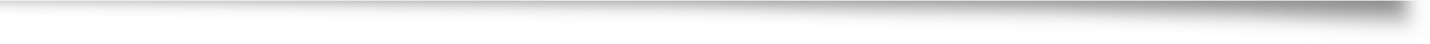 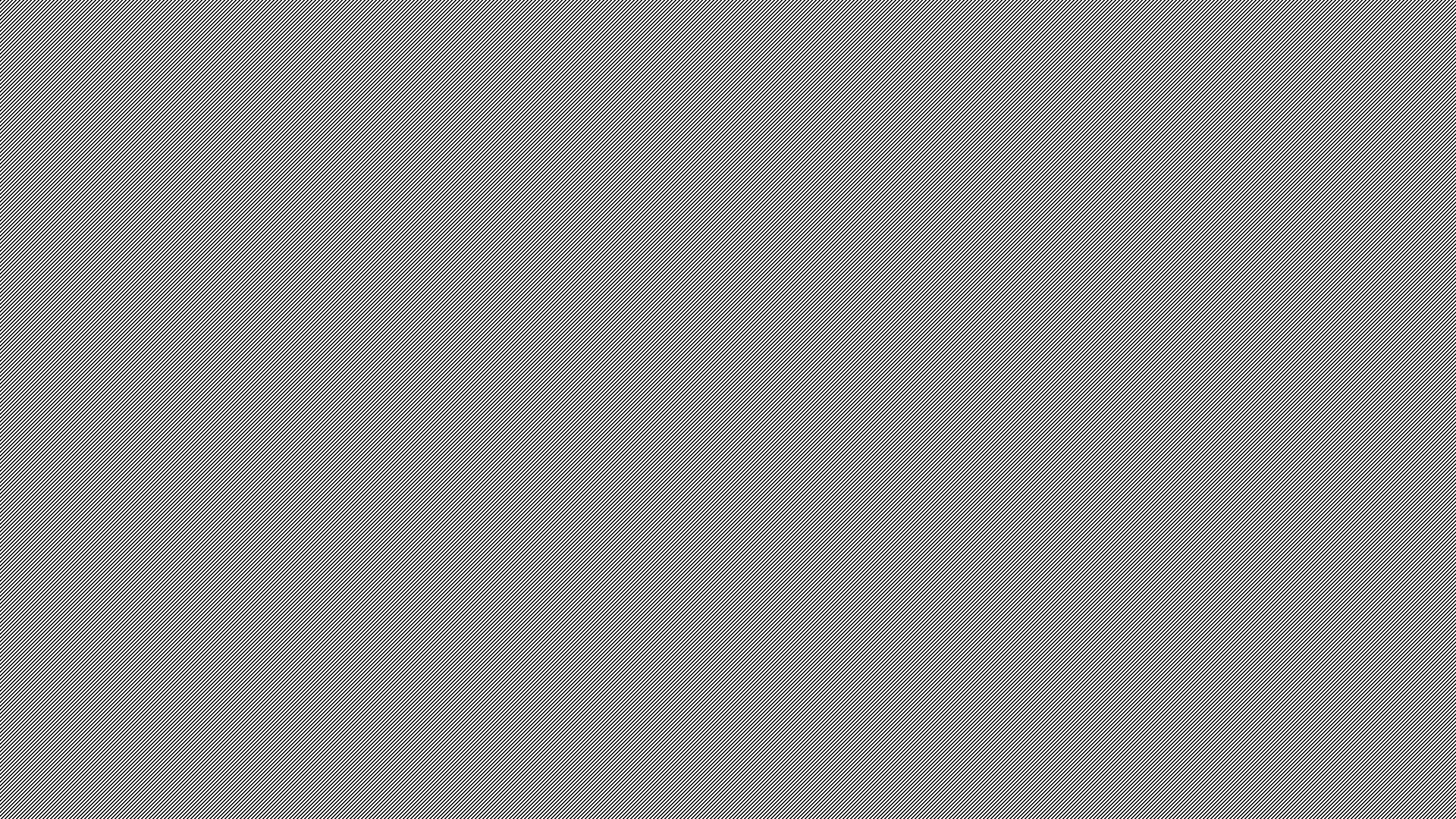 Some CRC’s peddle bad loan or credit card deals.
Reason to avoid 4
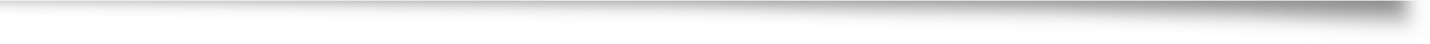 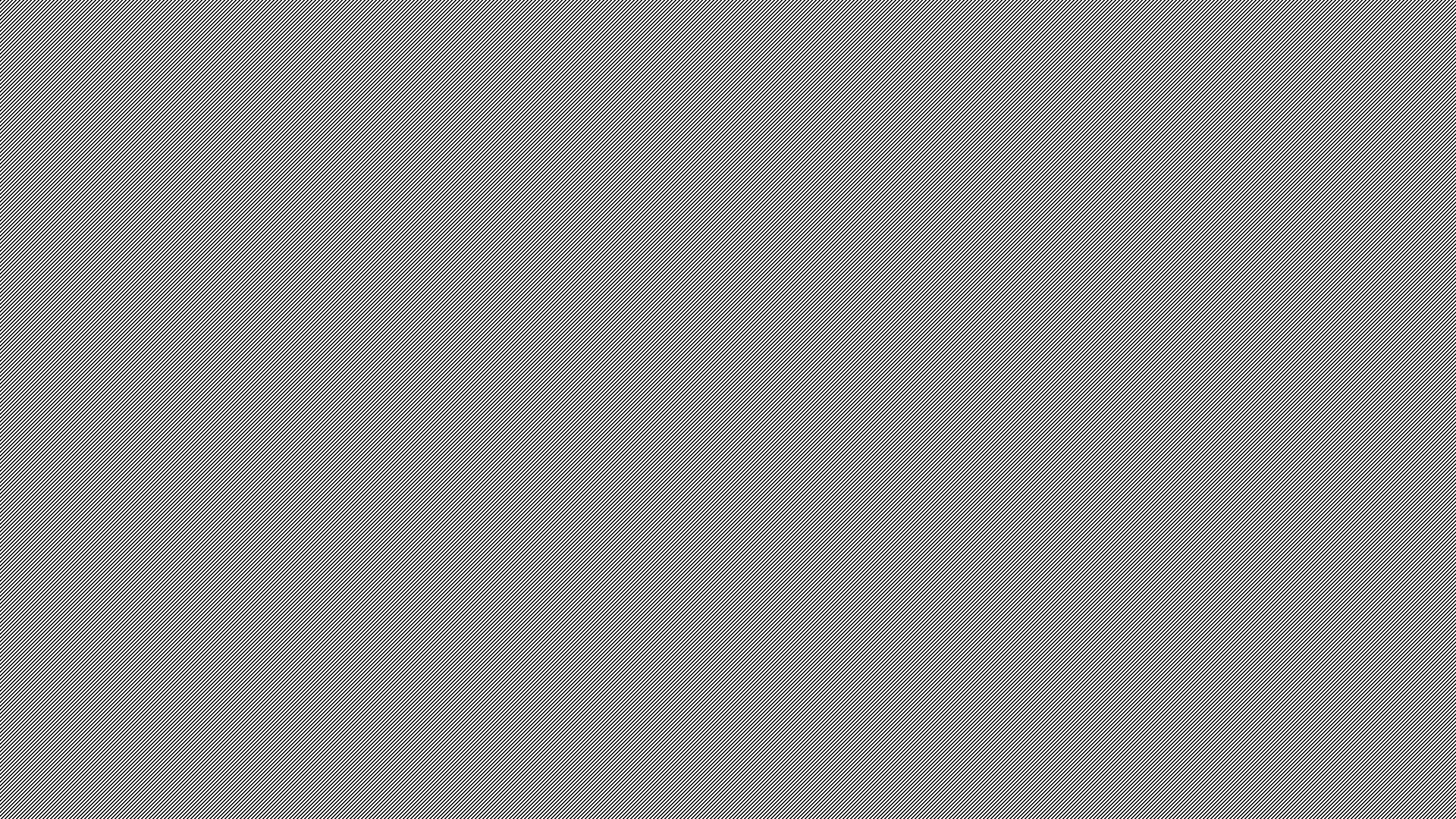 Everything a CRC can do your Legal Services Plan and you can do, no charge.
Reason to avoid 5
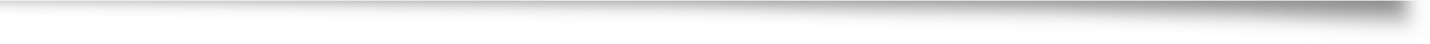 Exercising credit report rights yourself
You have a right to:
Obtain credit reports from every credit reporting agency (3 major ones) once a year for free. www.annualcreditreport.com
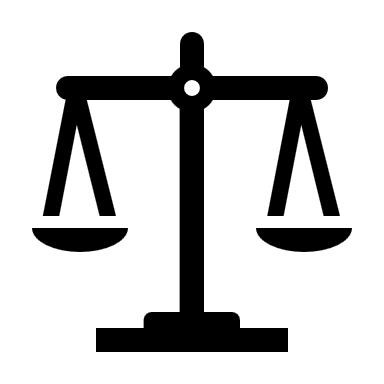 Exercising credit report rights yourself
You have a right to:
Dispute any negative item on your credit report
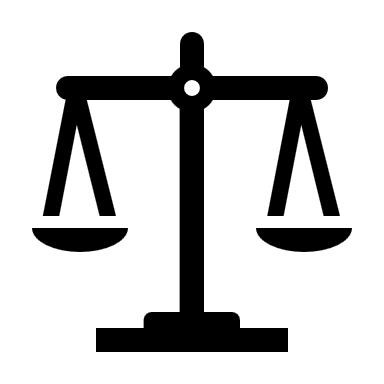 Exercising credit report rights yourself
You should dispute items that:
May not be yours;
May not state an accurate amount owed;
May be too old – delinquent more than 7 years.
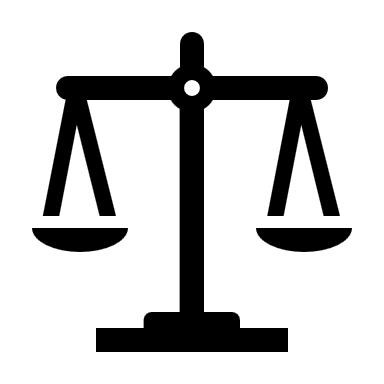 Your Legal Services Plan can help
Work with a paralegal specialist to:
Obtain your reports;
Review for all possible errors.
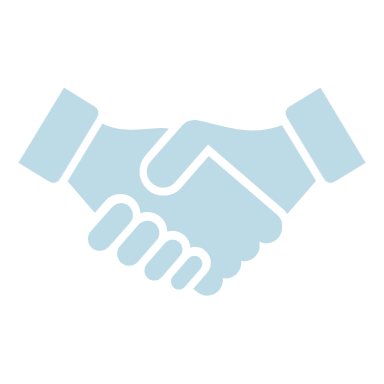 Your Legal Services Plan can help
Work with attorney 
Dispute items in writing;
Review responses;
Follow-up as needed.
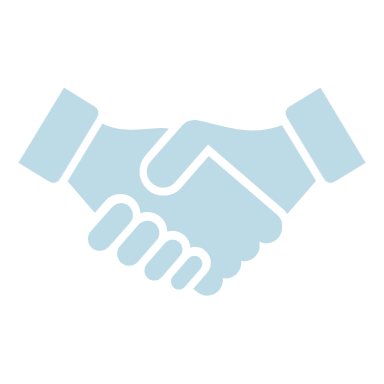 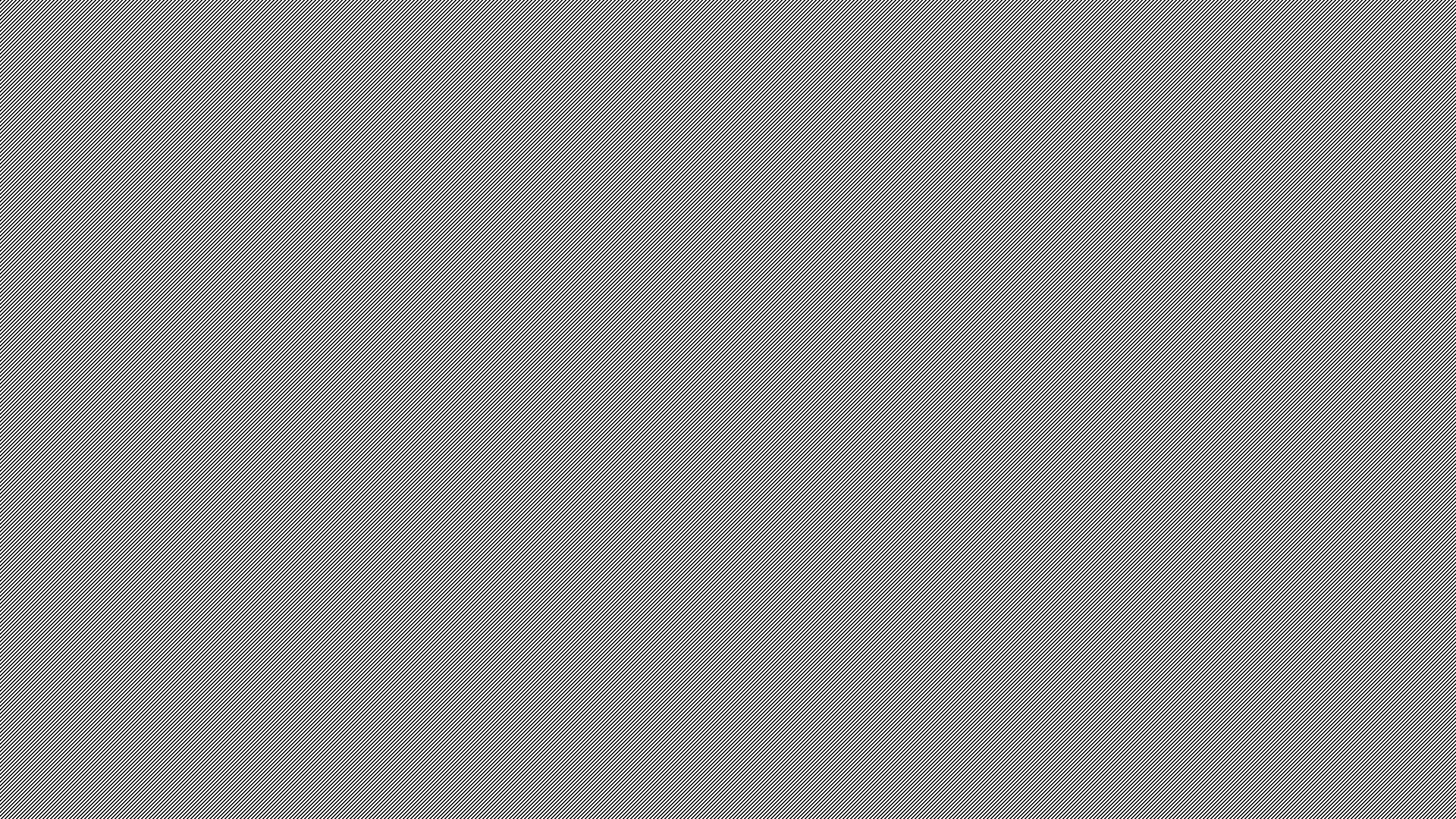 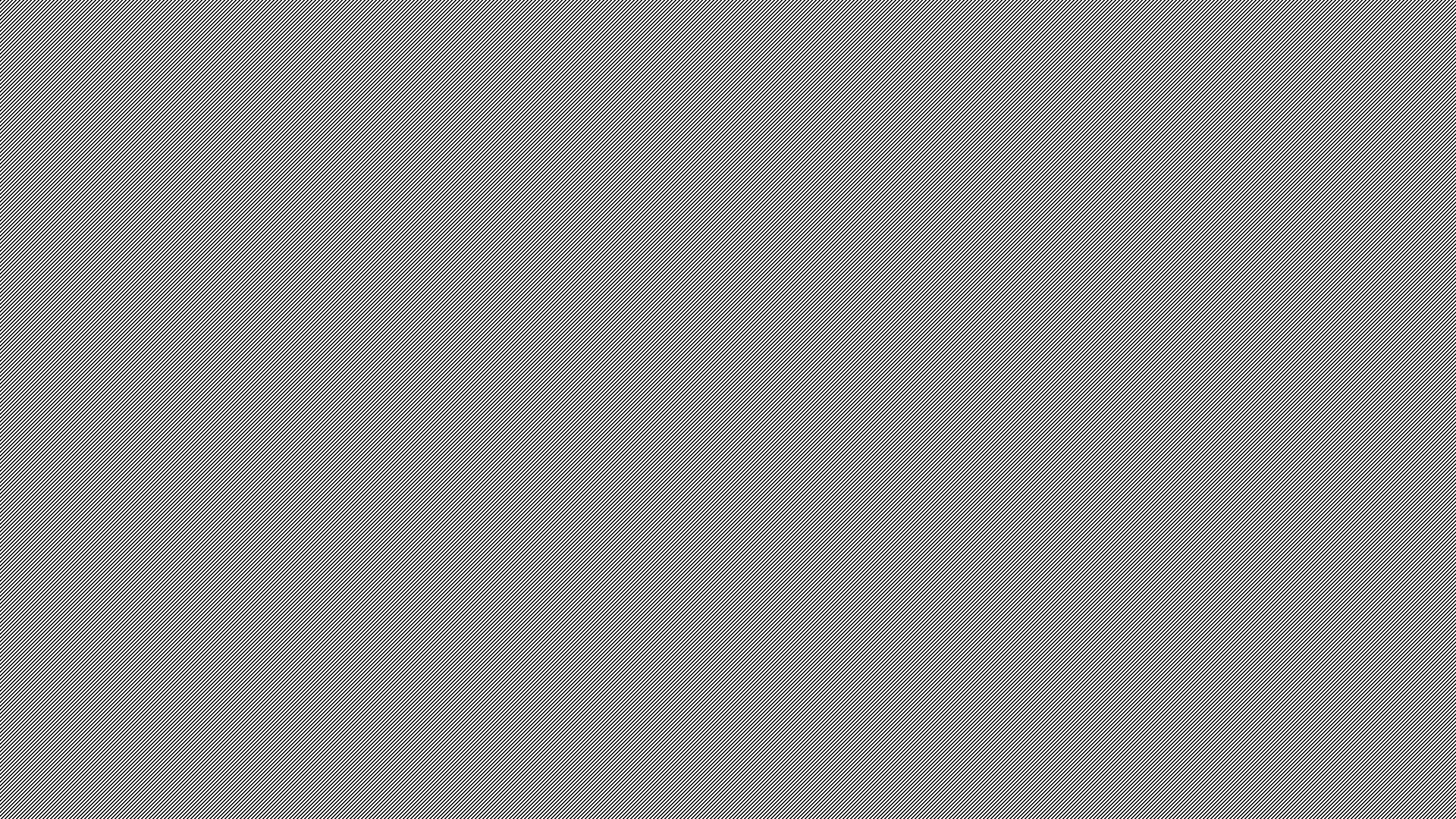 Understanding credit scores
You can work on your credit score. www.myfico.com 
Understand what most affects scores.
Take steps to minimize negatives.
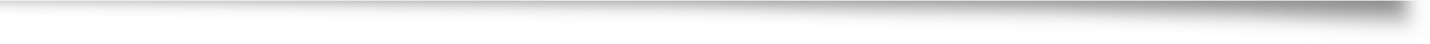 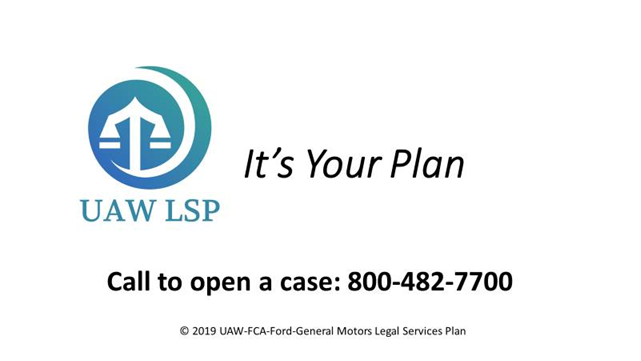